Global Medical Education: 
There’s an App for That!
Presenters: Elise Duggan, Janelle Billig
Authors: Jason Kroening-Roche, John Meda, Emmanuel Sindato, Charles Warles
Hubert Kairuki Memorial University
University of Dodoma College of Health Sciences
Disclosures
No financial relationships to technology companies mentioned in this presentation
2
Objectives
The participants will be able to 
understand current technology access among medical students in limited-resource settings
explore student perceptions of new technology tools in their learning
discover the advantages and disadvantages of using new technology in low resource medical education
3
What is E-Learning?
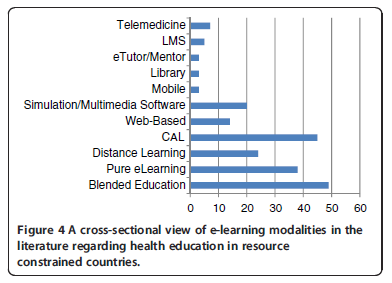 Umbrella term for technology tools and strategies to enhance education

Has unique potential and challenges in resource-constrained settings
LMS= Learning Management System
CAL=Computer Assisted Learning
Frehywot et al. E-learning in medical education in resource constrained low- and middle-income countries. Human Resources for Health 2013, 11:4
4
Types of E-learning Programs
Teleconference
Google Classroom
Online Modules
Audience Response
Facebook
Moodle
WhatsApp
Computerized Exams
5
E-Learning in TZ Medical Education
Medical Education Partnership Initiative (MEPI)

Goal: help fill gap between
Need to train more students
                  AND
Faculty shortages
Learning resources access
Tanzania: KCMC & Duke
LMS
ICT infrastructure
Videoconferencing
Examination platform
Vovides, Y et al. A Systems Approach to Implementation of eLearning in Medical Education: Five MEPI Schools’ Journeys.  Academic Medicine. 2014;89;S102-S106
6
Tanzania
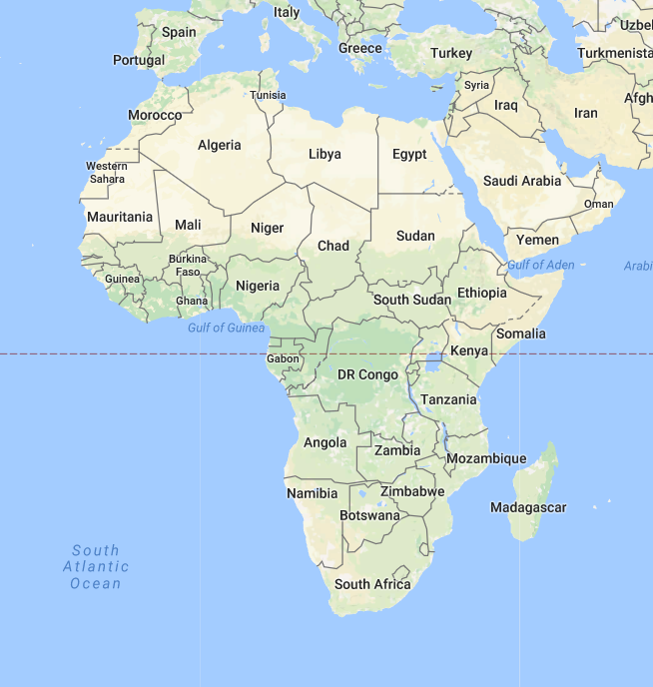 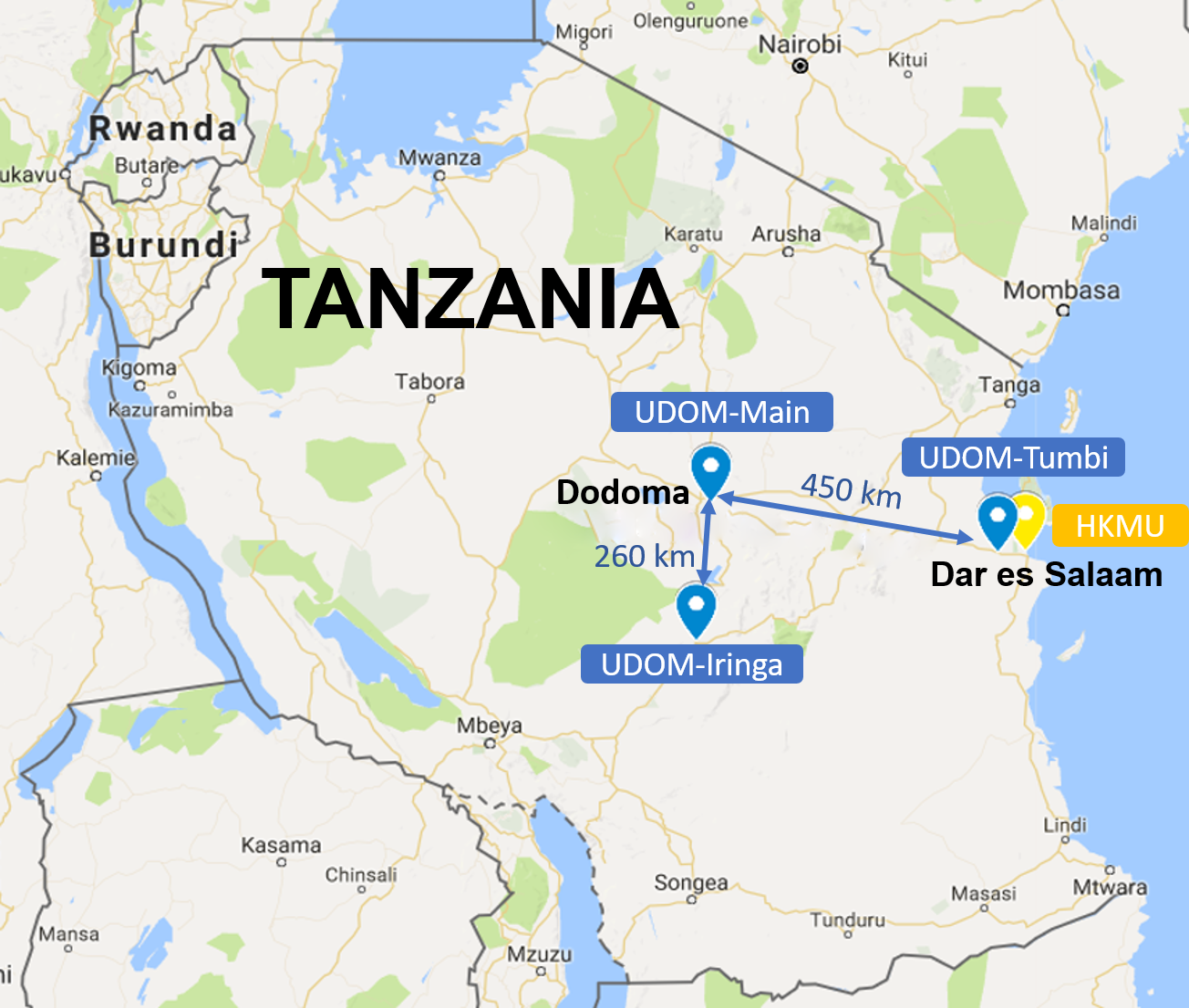 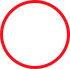 7
Our Team
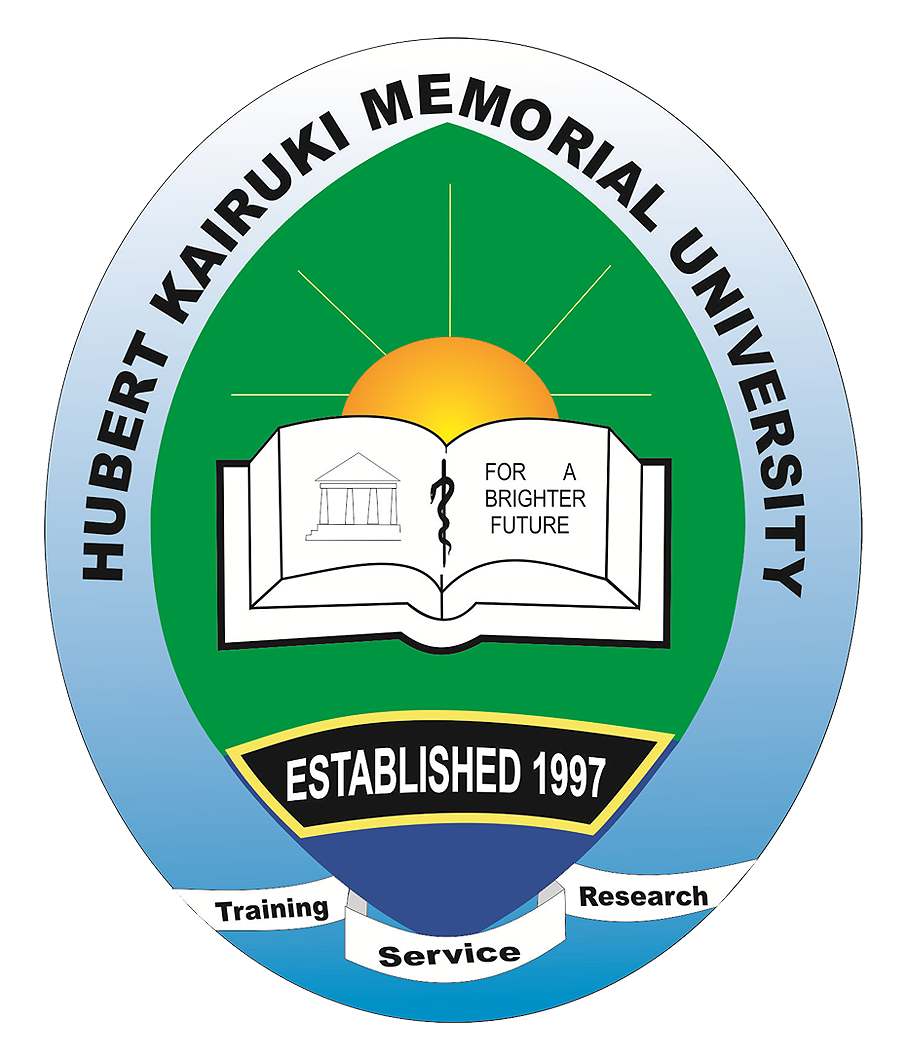 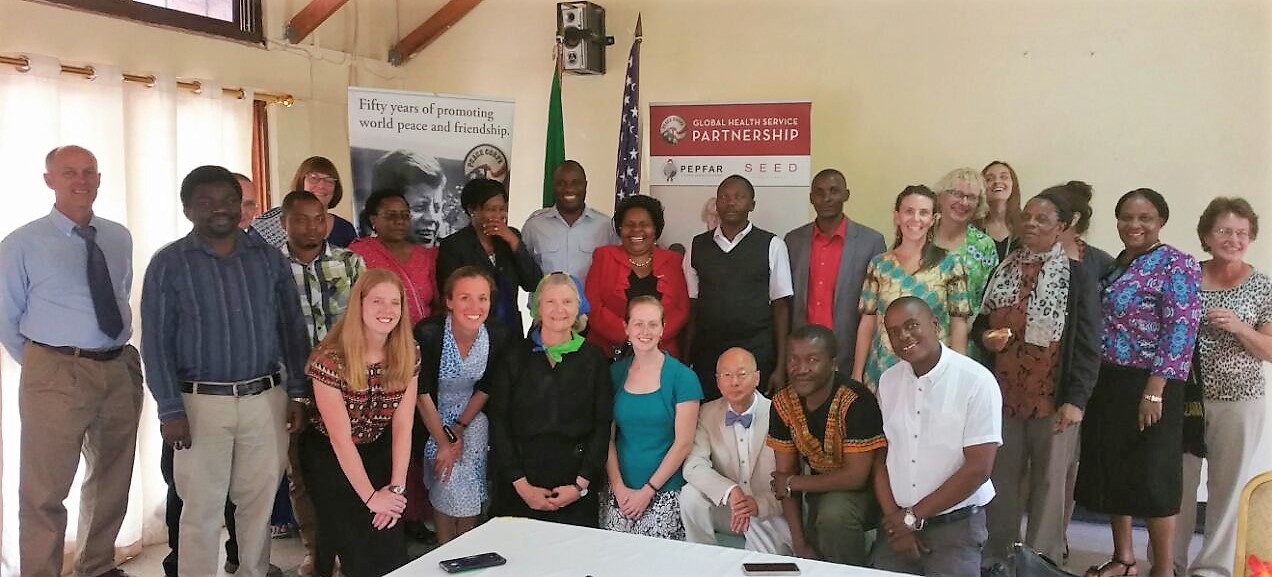 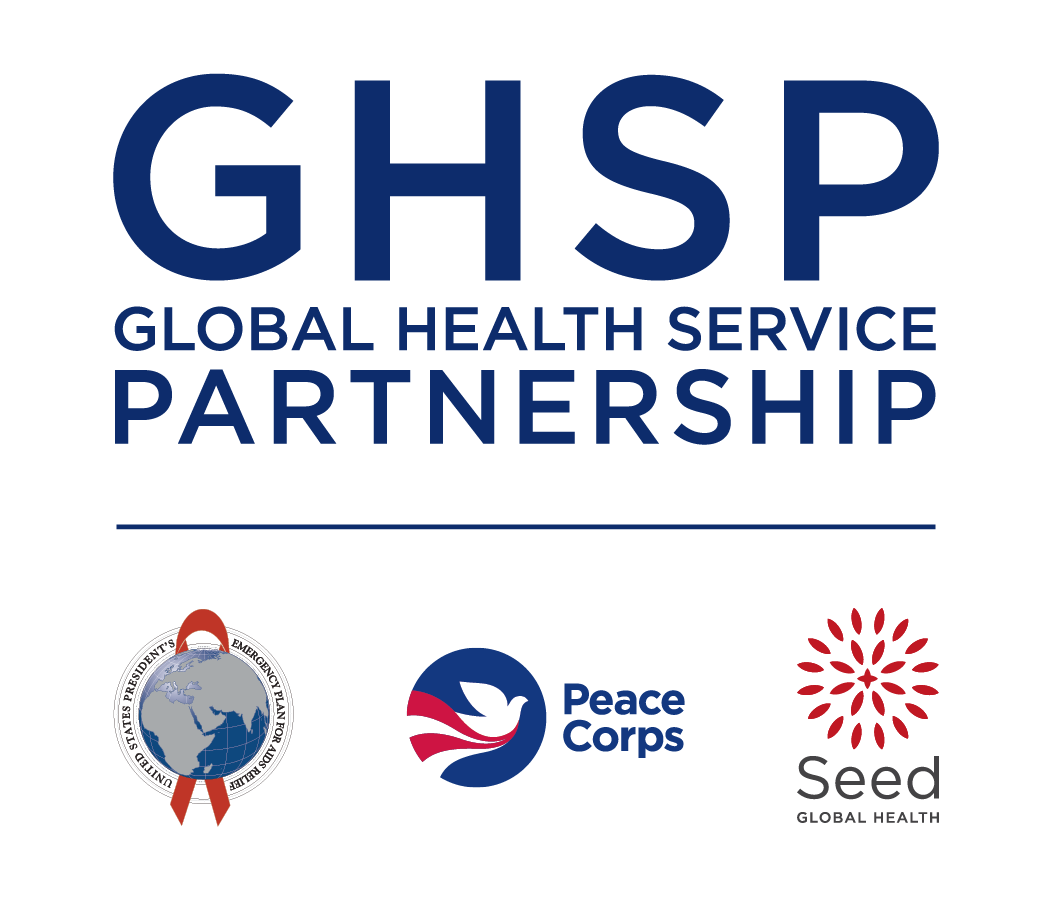 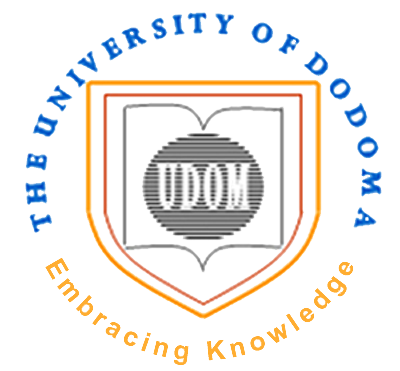 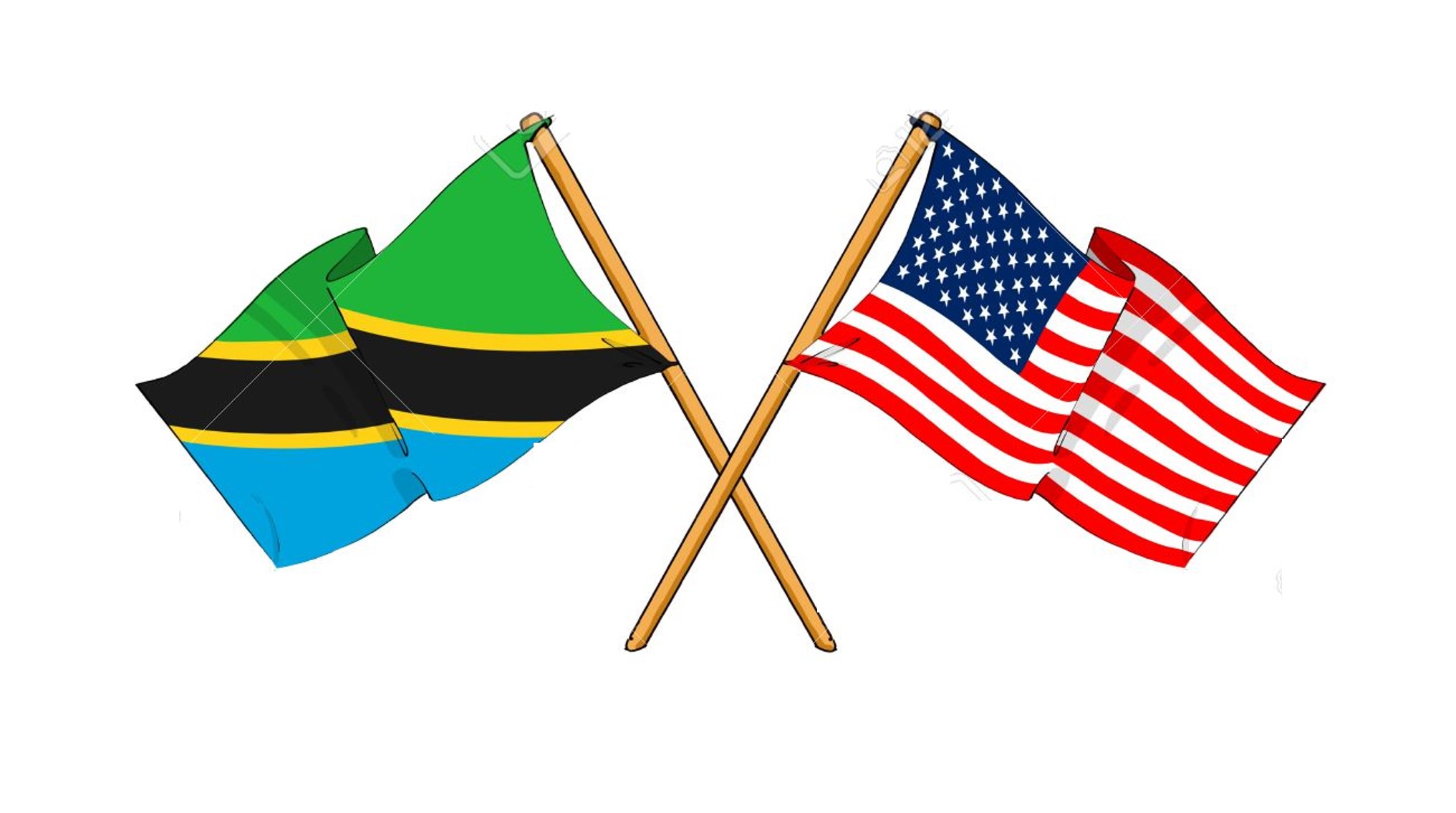 8
HKMU and UDOM
Hubert Kairuki Memorial University
University of Dodoma
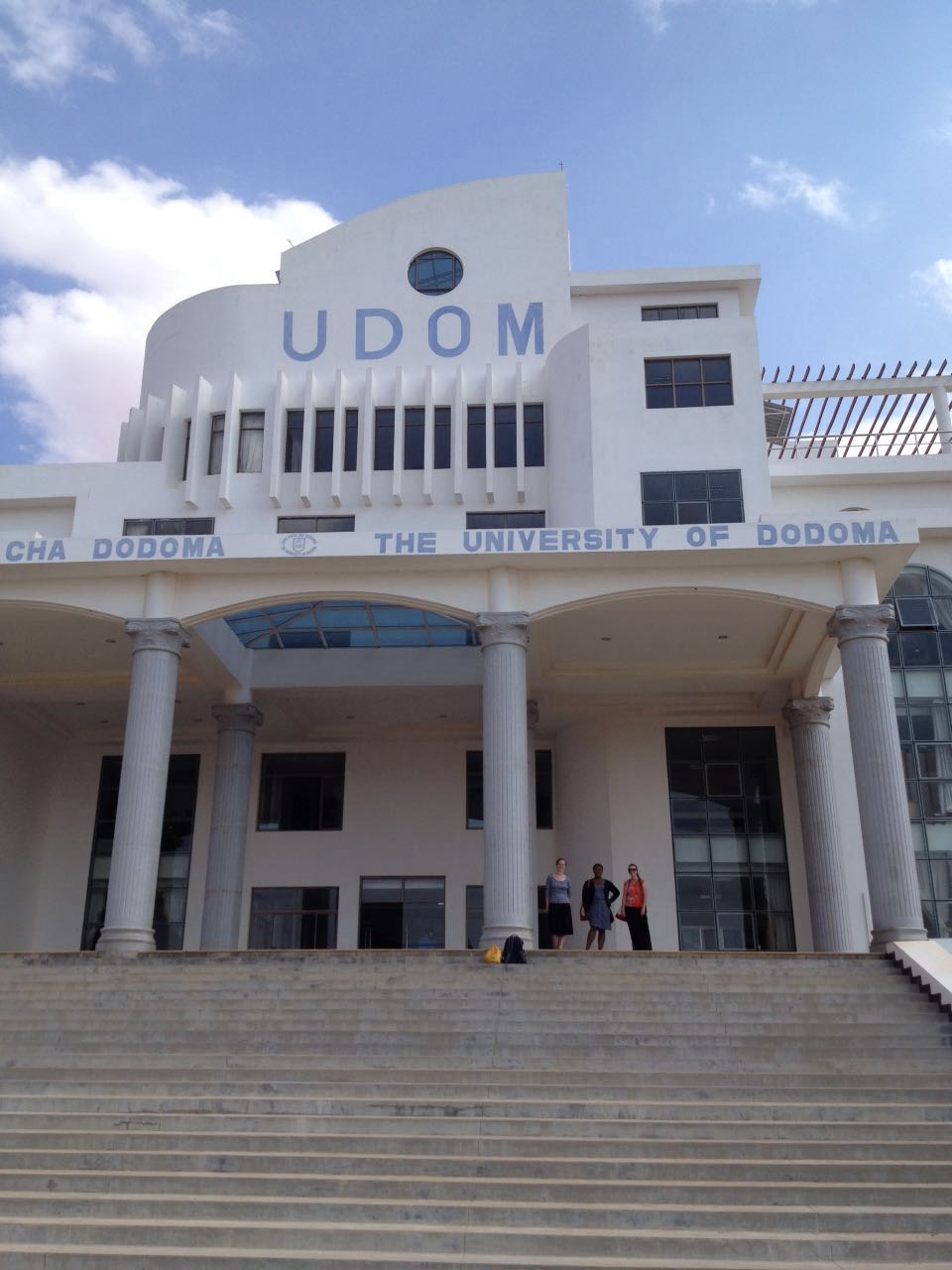 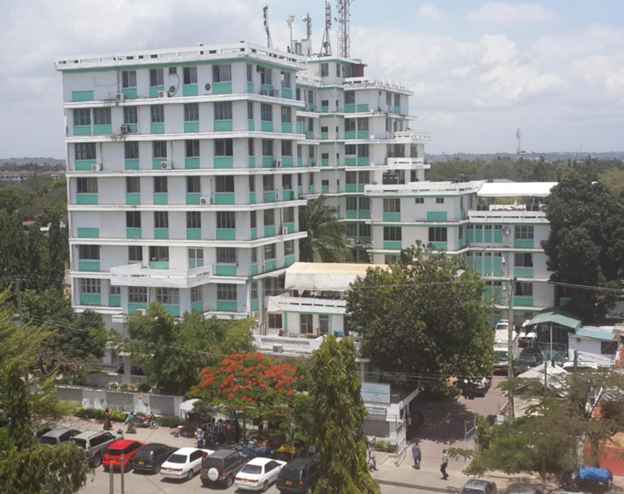 Public, Suburban
Many Colleges (20,000 students)
1 Main & 2  Clinical Campuses

1 CHS library w/computer lab
No wireless internet
Central IT Dept
Private, Urban
Health Professions Only (~1000 students)
1 Campus

2 computer labs
Internet available for faculty
wireless internet for students projected for 2017/18
IT department with 2 employees
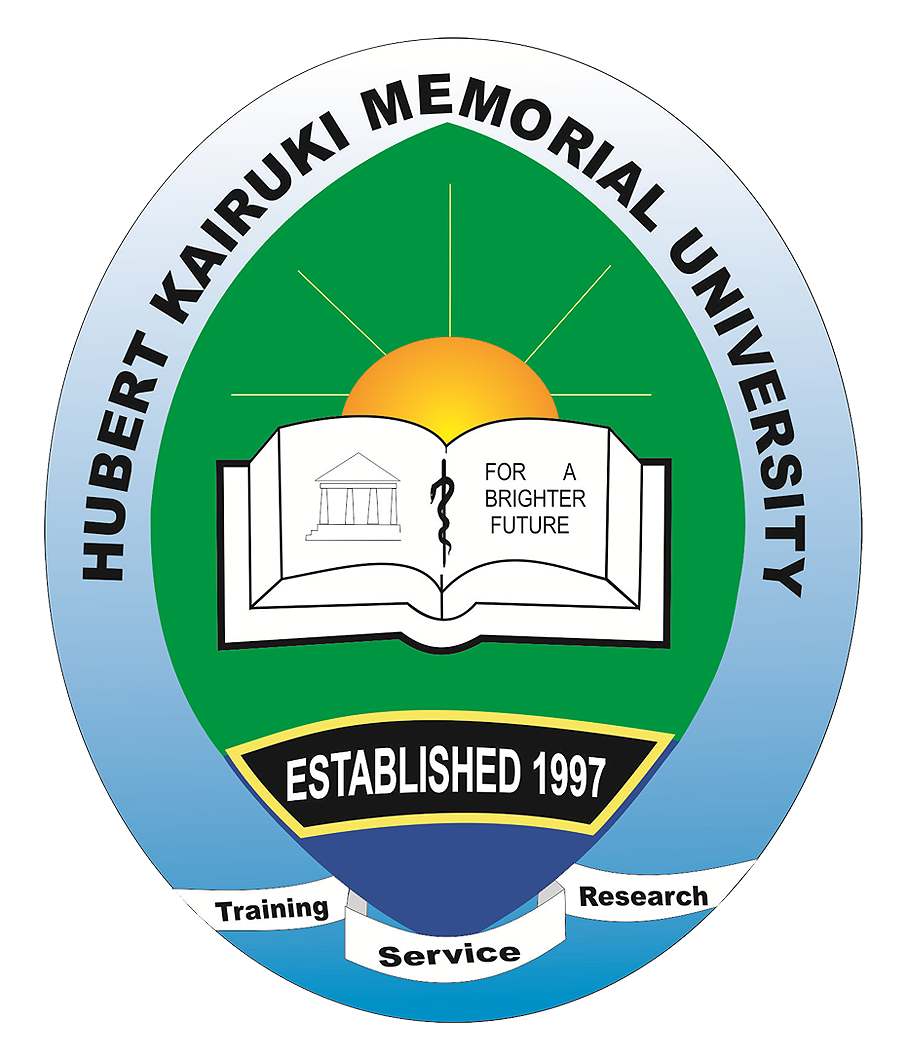 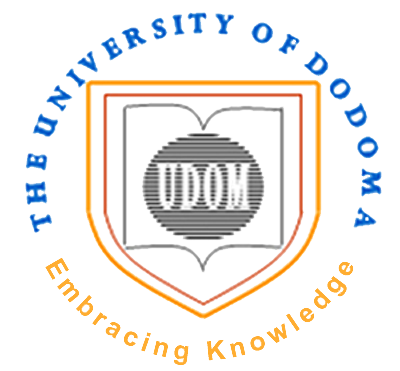 9
Challenges
Large class sizes
Faculty/student ratio
Internet access
Limited resources
Distance between campuses - UDOM
10
Student Demographics and Class Sizes
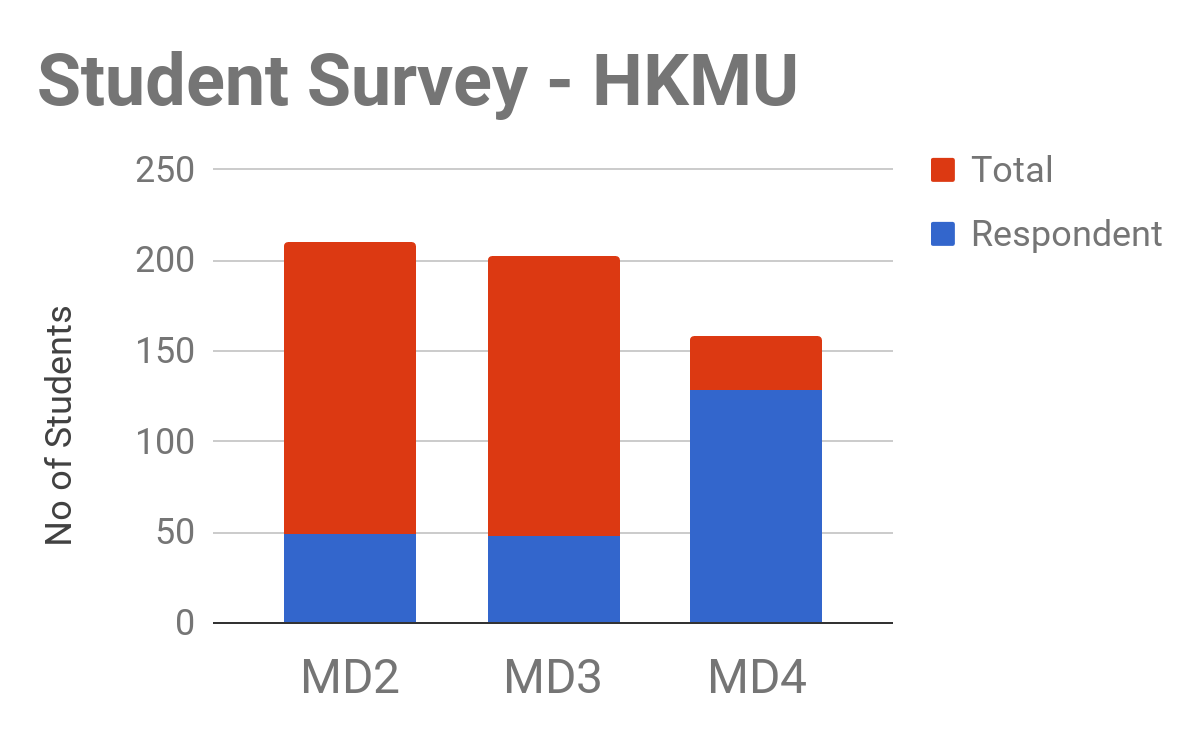 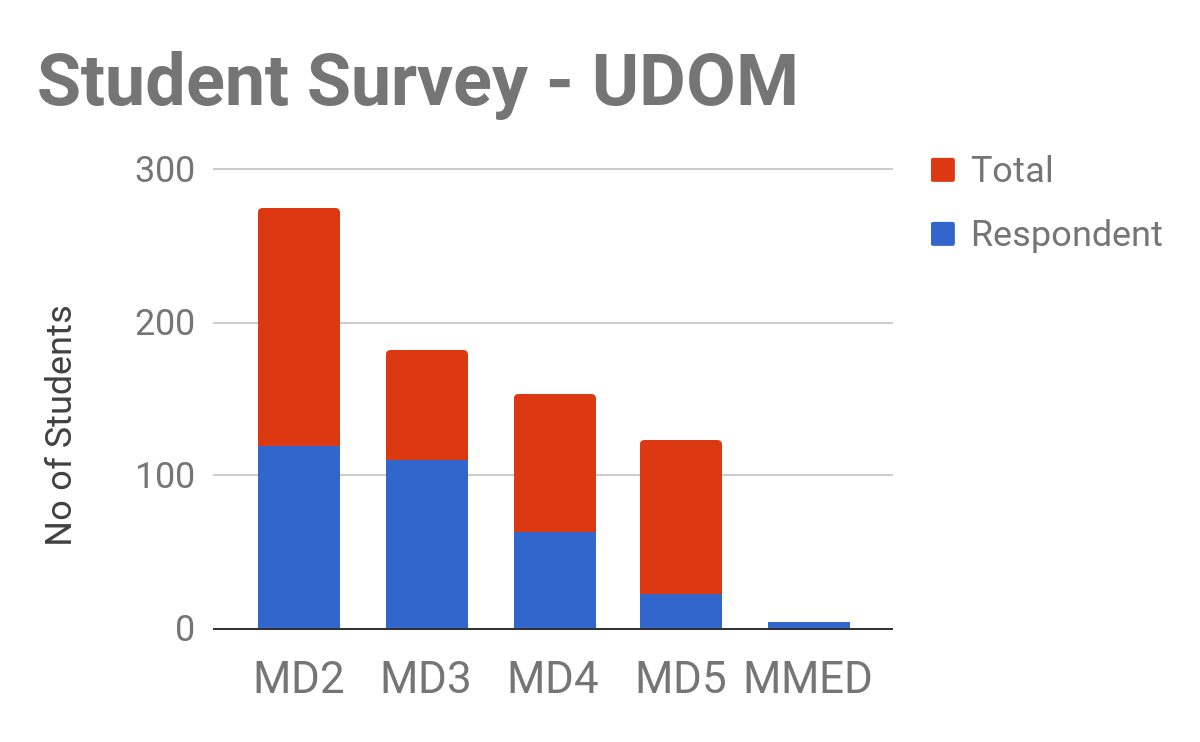 11
Technology Ownership & Usage
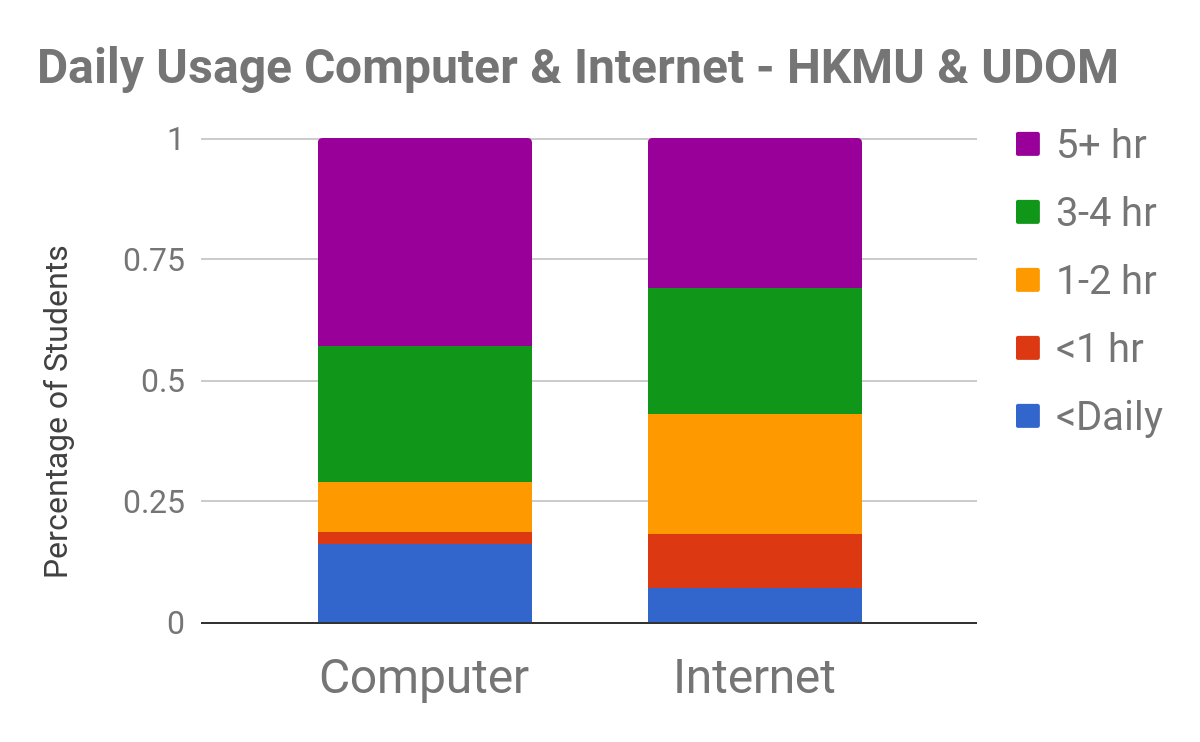 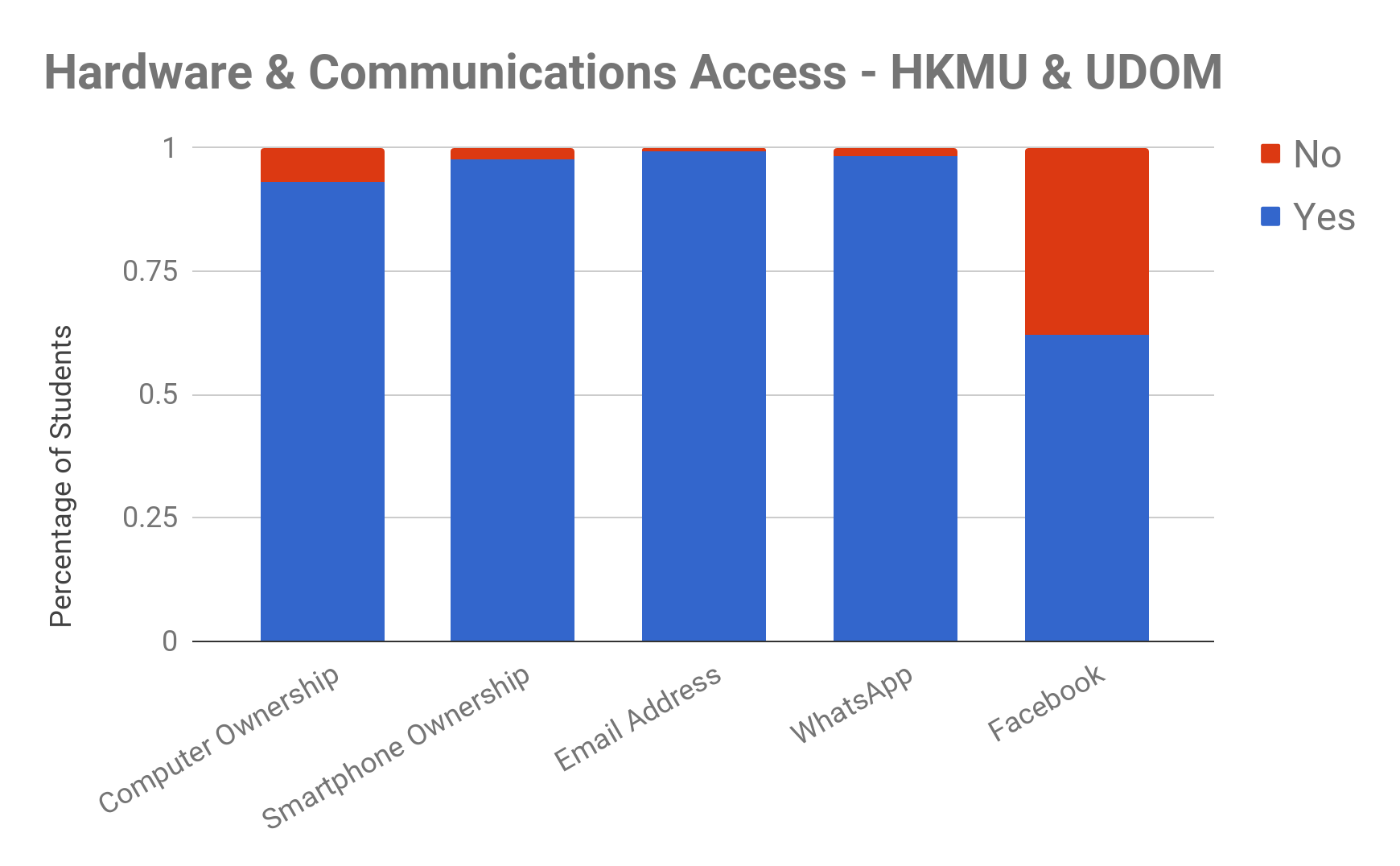 12
Internet Access Challenges
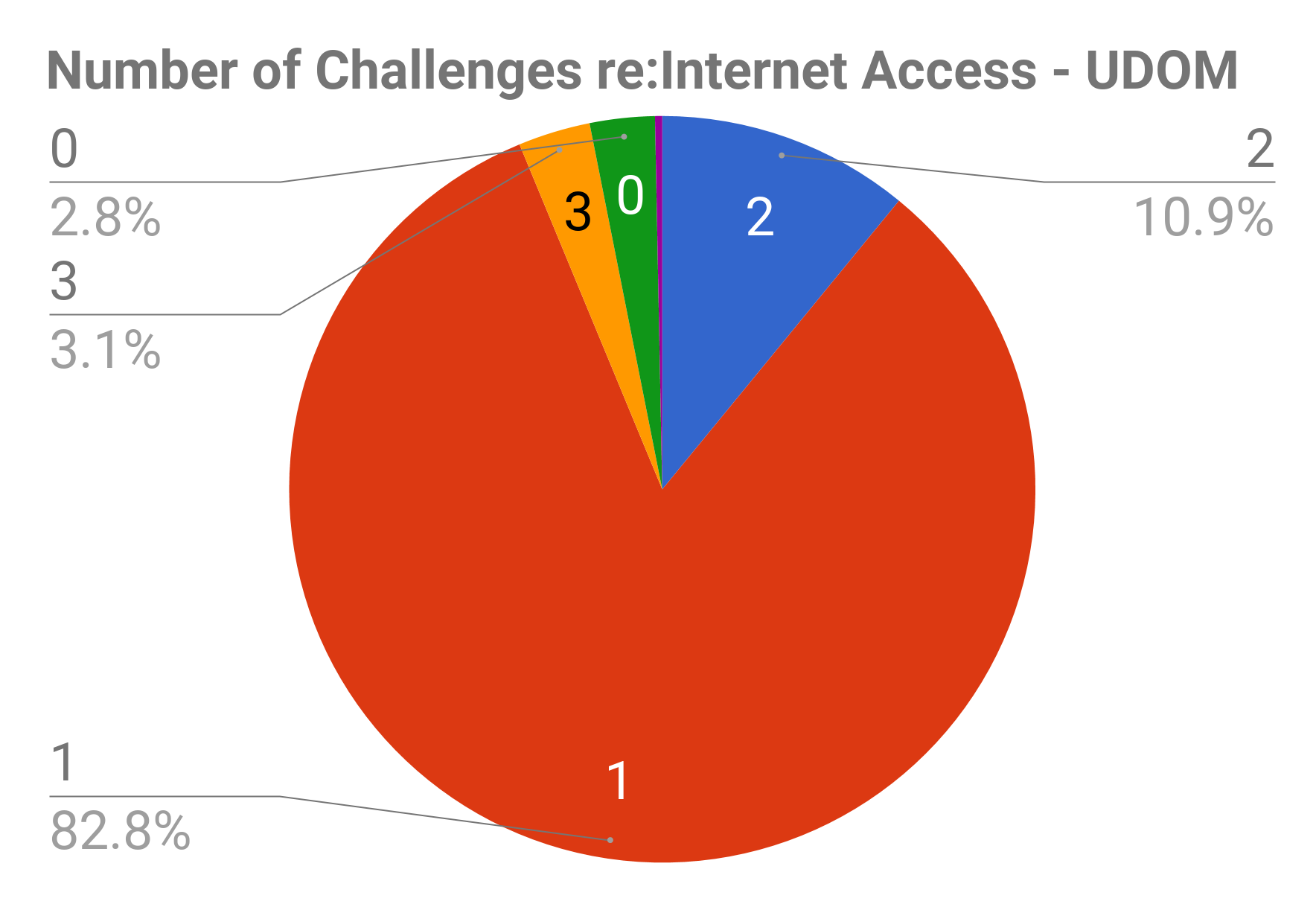 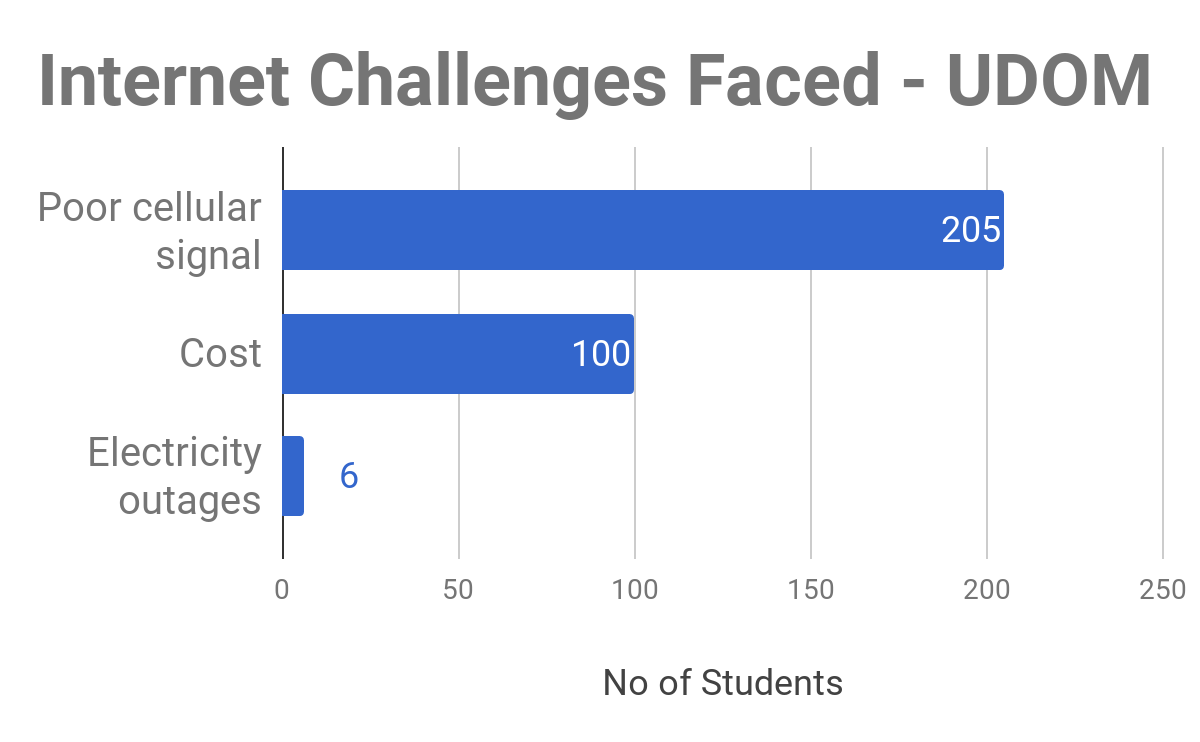 13
Learning Resources
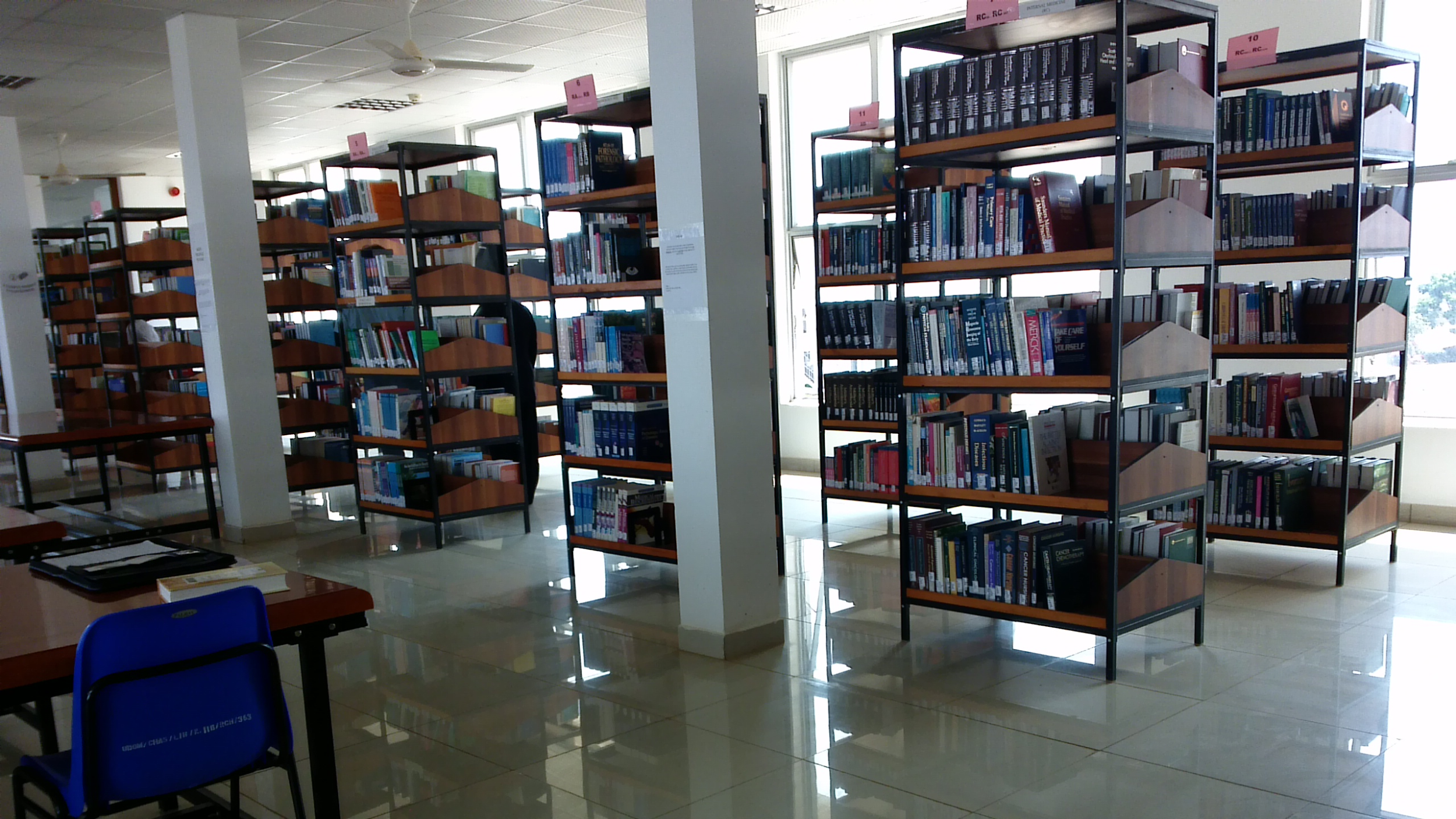 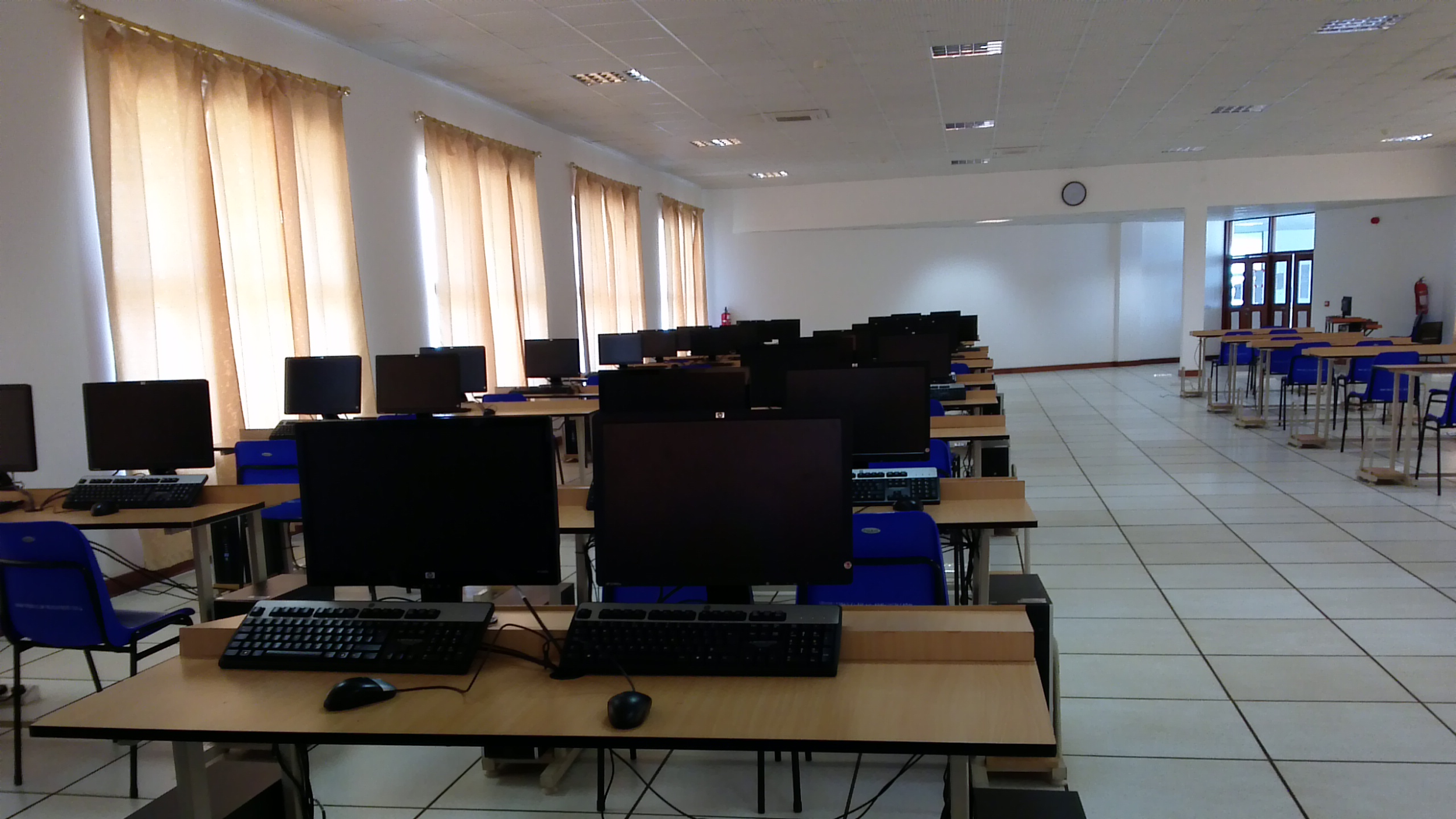 14
Learning Resource Usage & Access
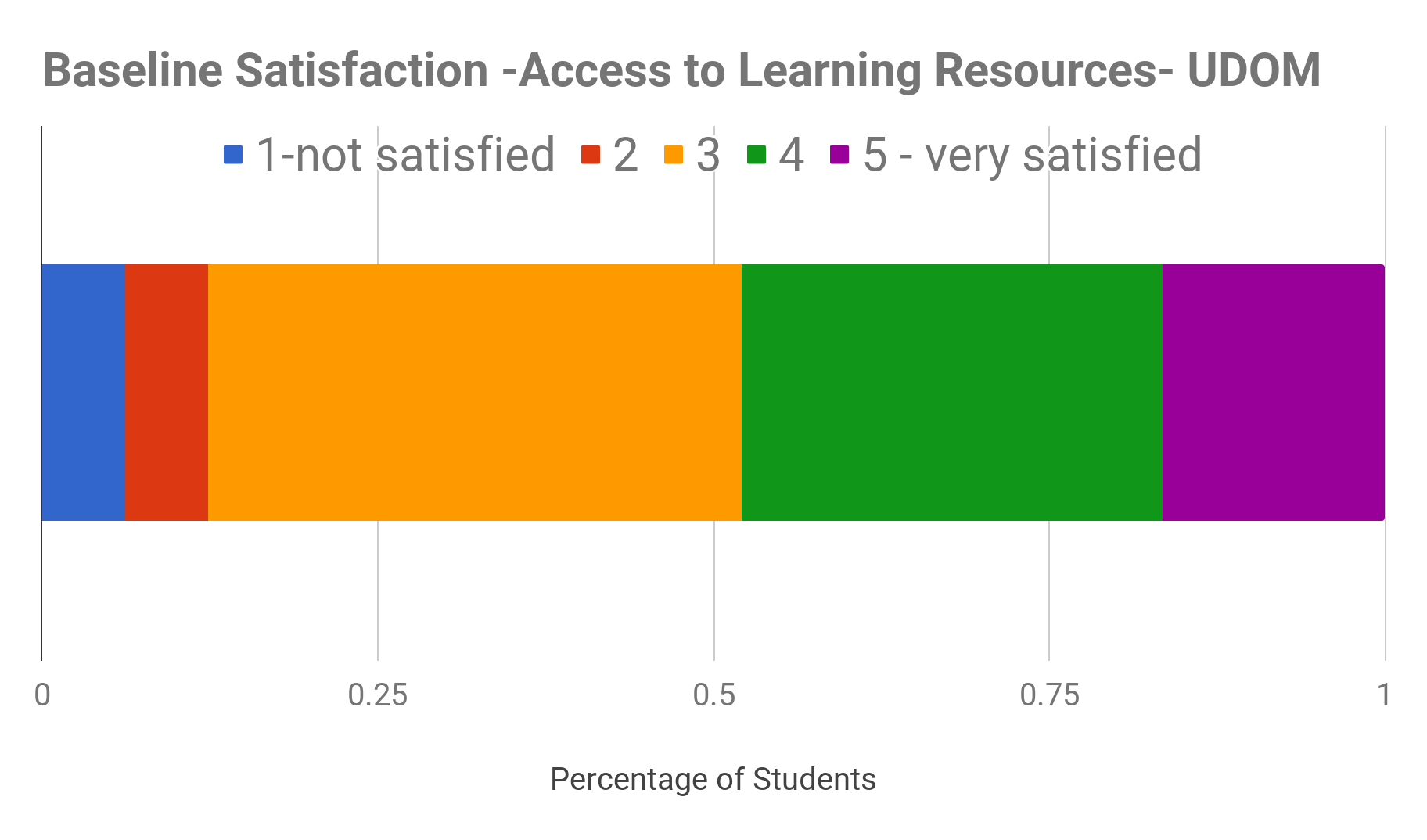 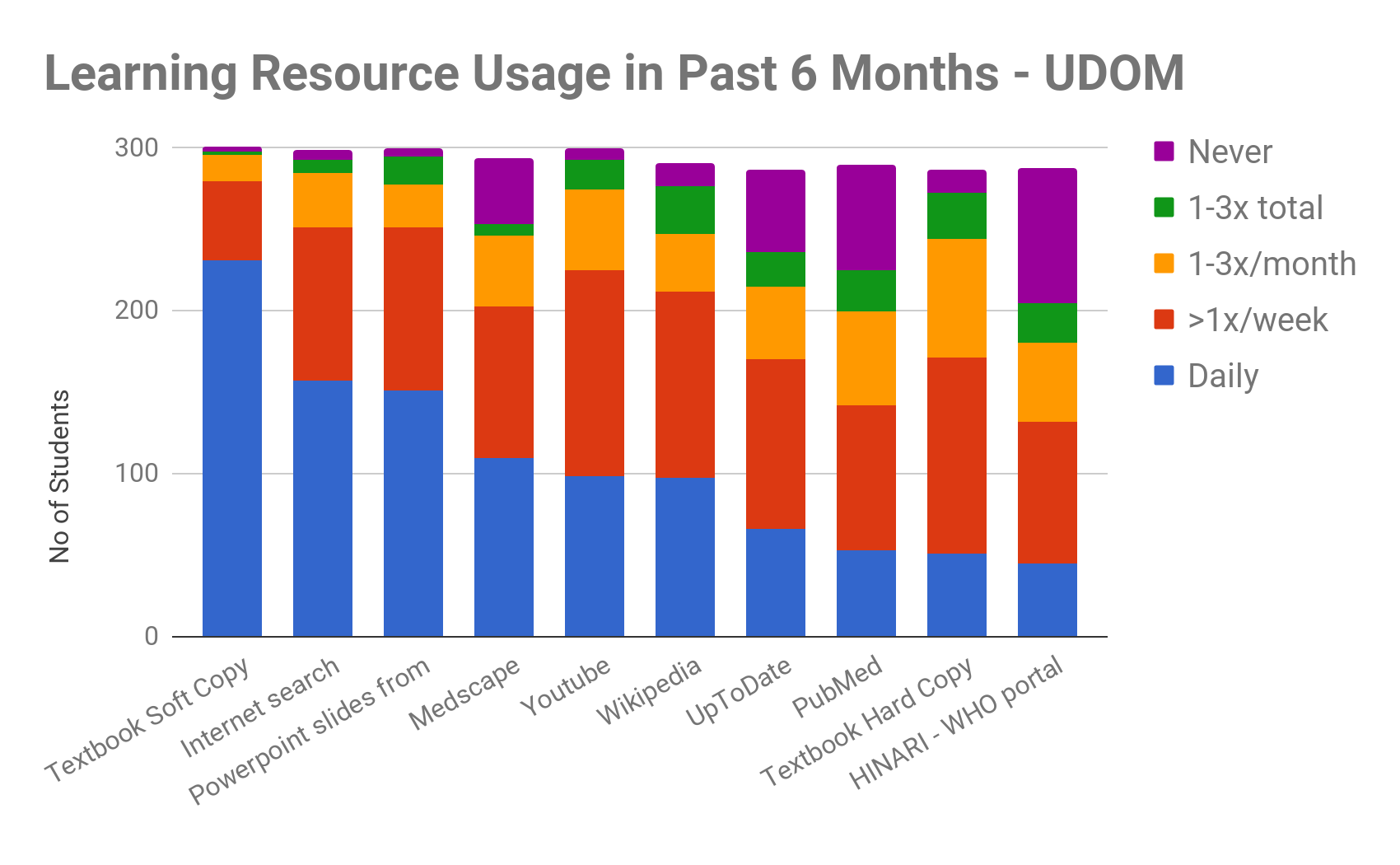 15
Faculty Access and Interactions
Increased supervision
Enhanced communication
Feedback
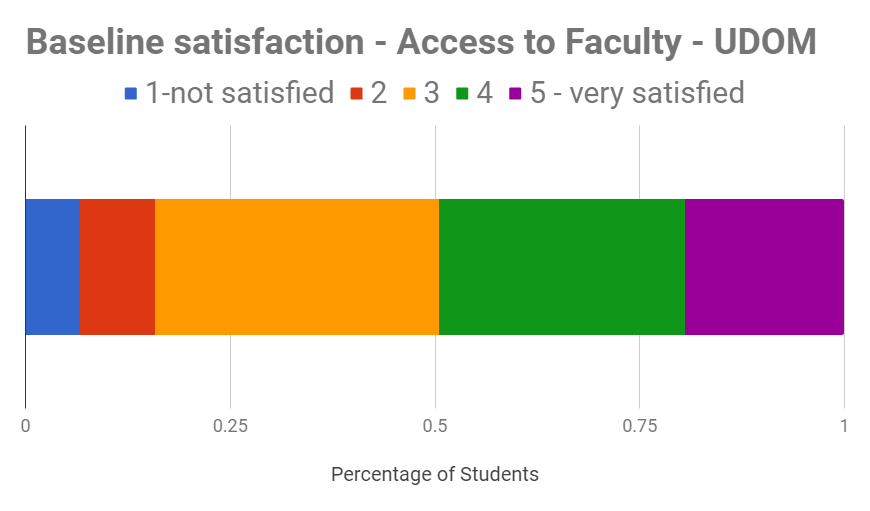 16
Goals & Objectives of Projects
HKMU
UDOM
Communicate effectively and equitably with large class sizes

Distribute online resources

Coordinate patient case write-ups and provide timely personalized feedback
Increase student-faculty contact between campuses

Reduce variability between clinical teaching sites

Optimize the time used by faculty when visiting sites
17
Description of project
HKMU
UDOM
Google Classroom
ZipGrade Exam Marking
Audience Response System
Videoconferencing
18
What is Google Classroom?
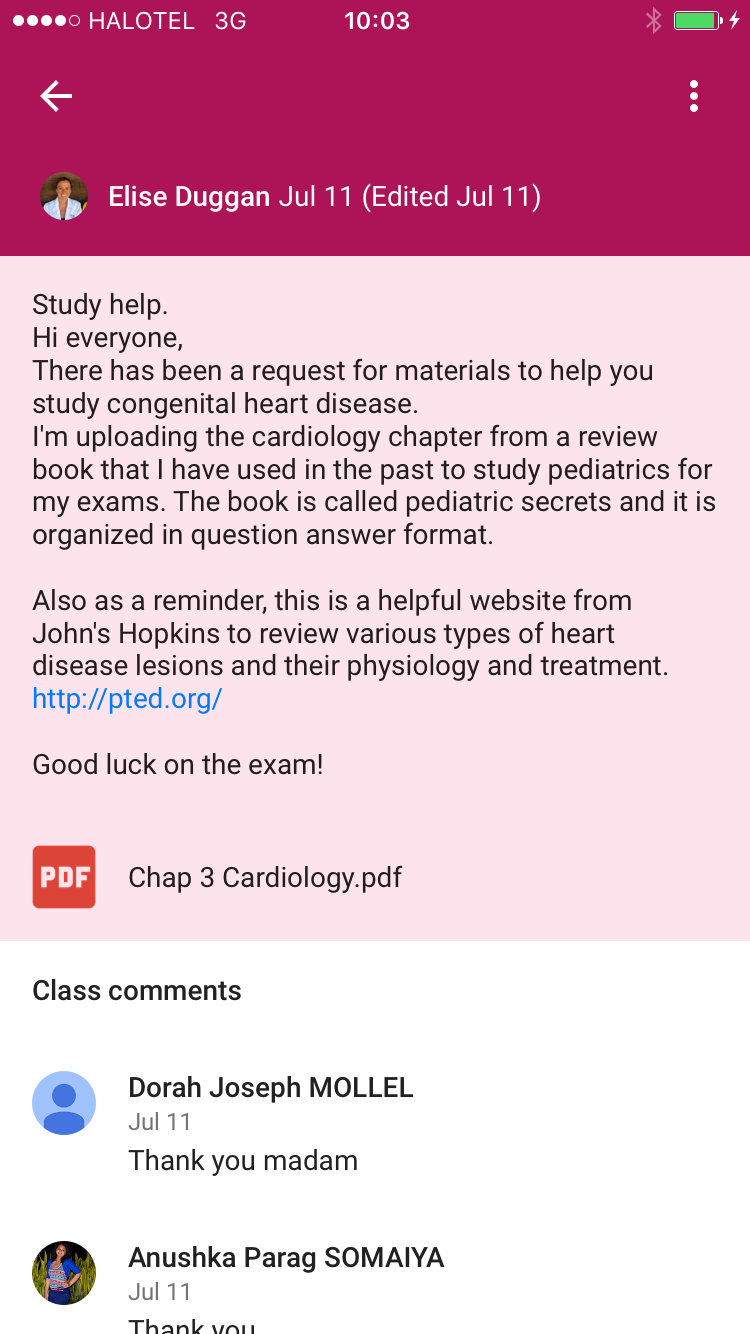 Demonstration of E-Learning Platform
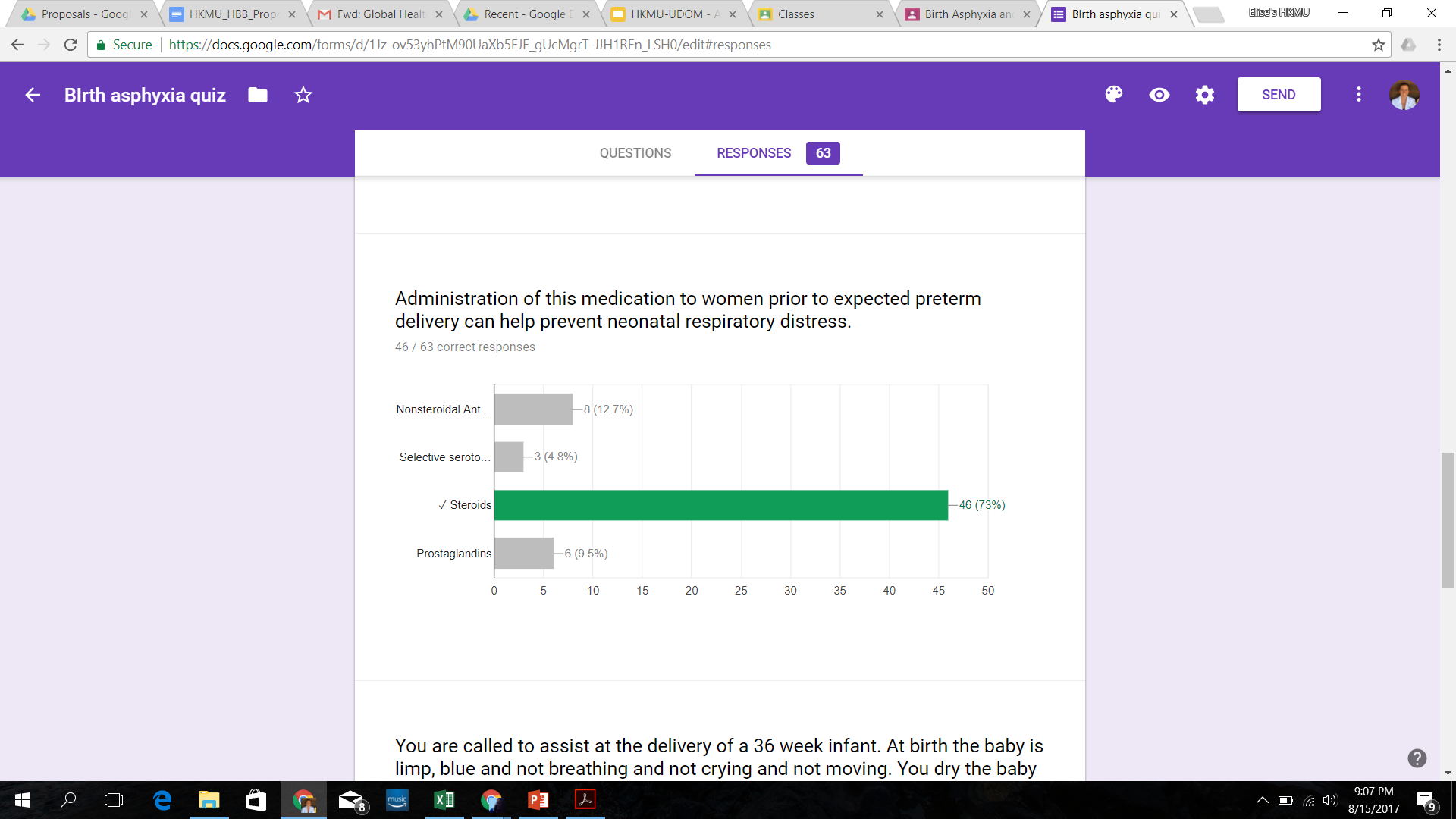 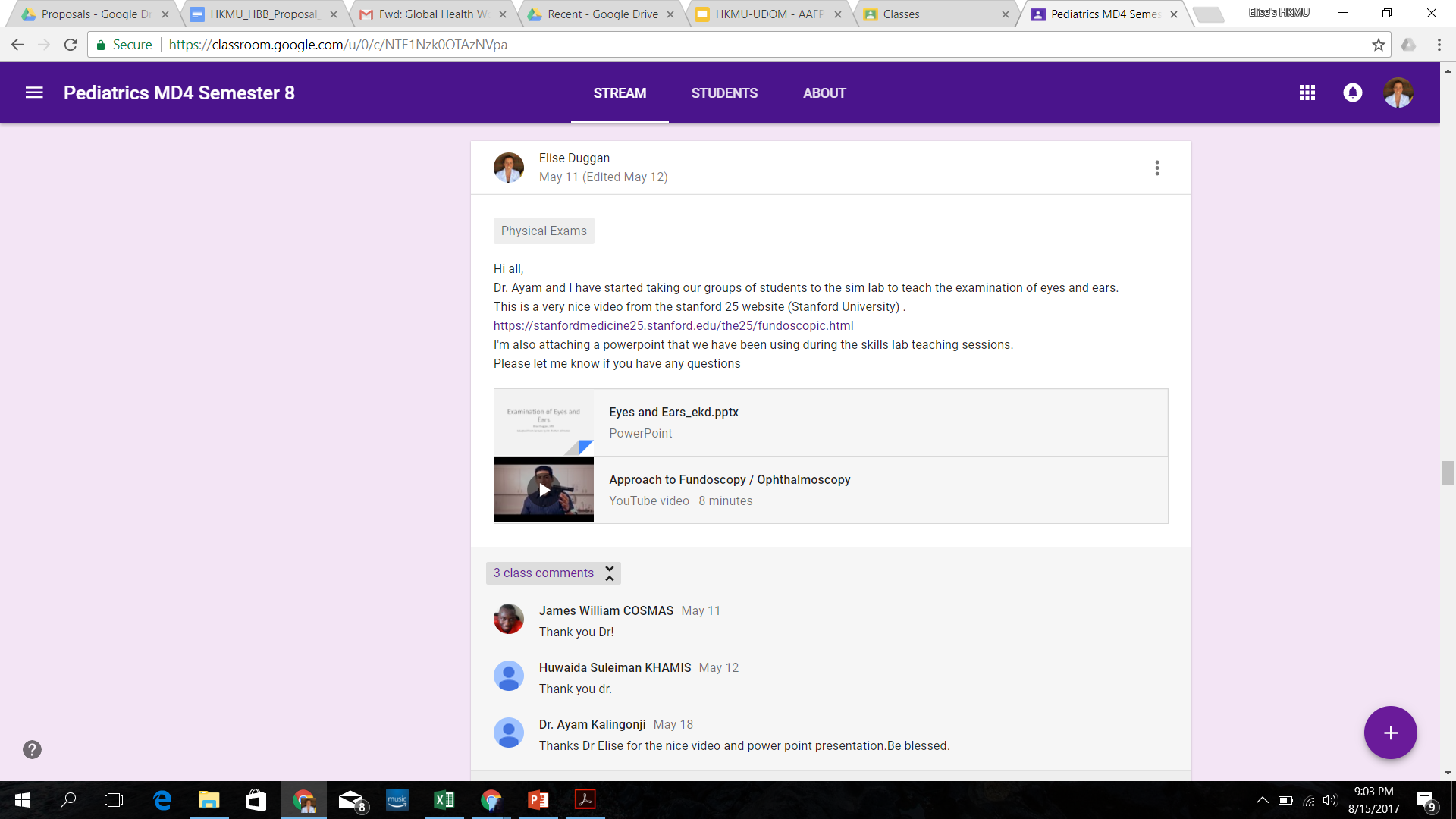 19
Post-Implementation Outcomes
Confidence
Evaluation
Satisfaction with program
Barriers vs helpfulness
Ease of use
Challenges
20
Confidence in Using Technology Tools
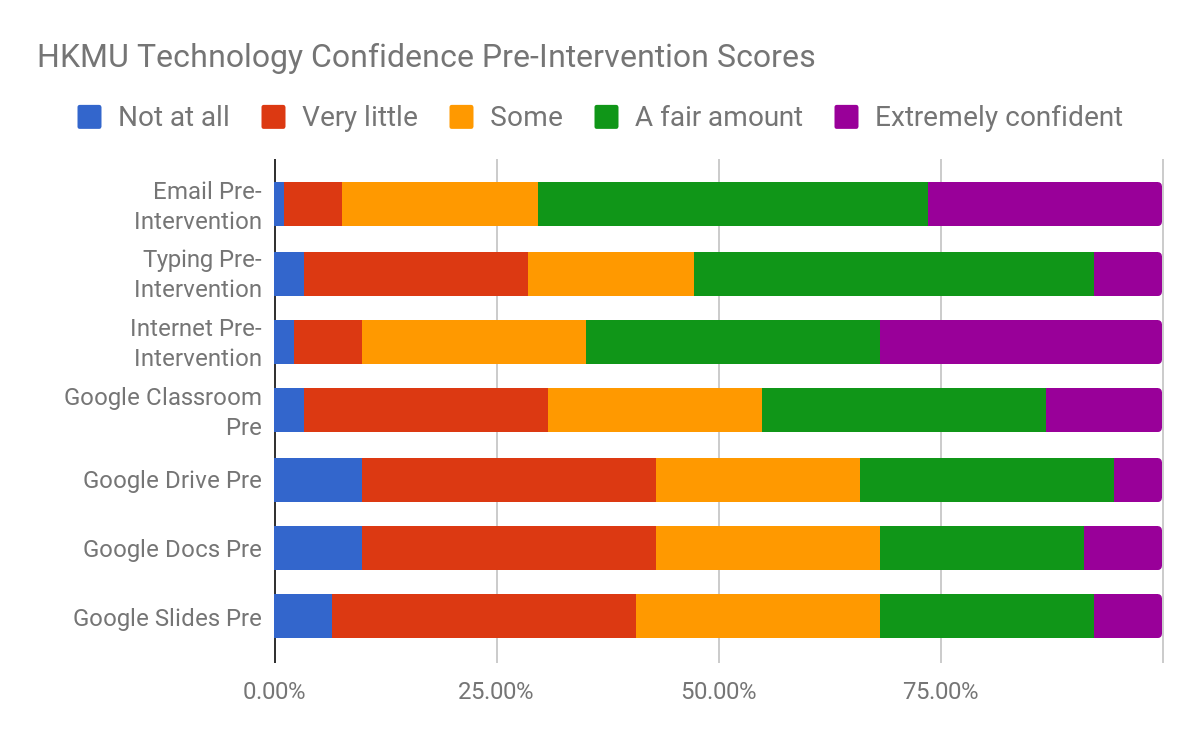 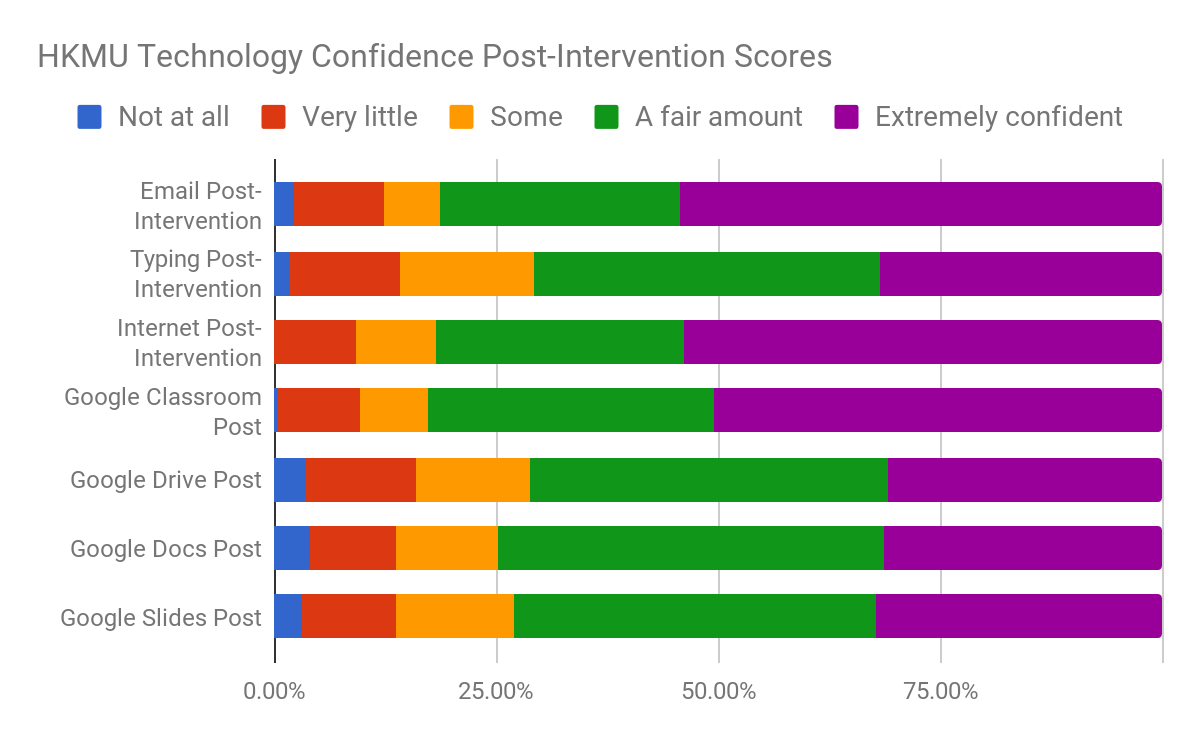 21
Confidence in Using Technology Tools
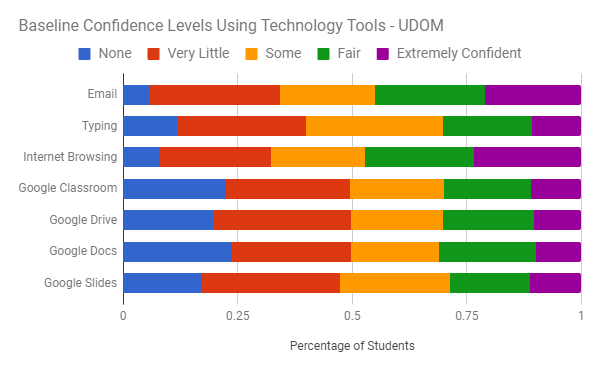 22
Benefits of Google Classroom
HKMU Post-Intervention Qualitative Student Responses
23
[Speaker Notes: “Google classroom made it possible for us to interact with our lectures even when we were not in a physical class setting. It also made it possible to have an idea what other groups have being learning in the rotation rounds despite not being in that group just by going through what is being posted by the teachers and students of other groups. It made the submissions of various of assignments easy. And lastly google classroom made sharing of various lectures slides, medical journals, physical exam videos and various medical research way easy.” - student quote]
Benefits: Helpfulness of Google Classroom to Learning (n=226)
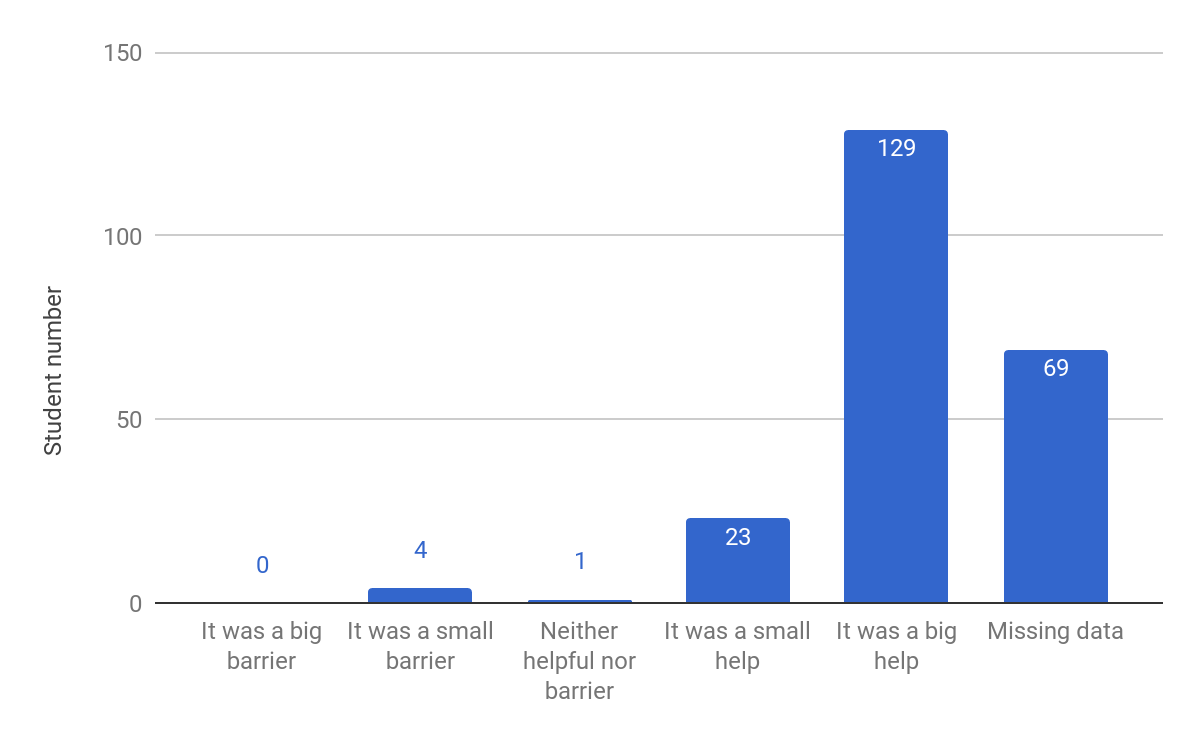 24
Benefits: Enjoyment of Google Classroom (n=226)
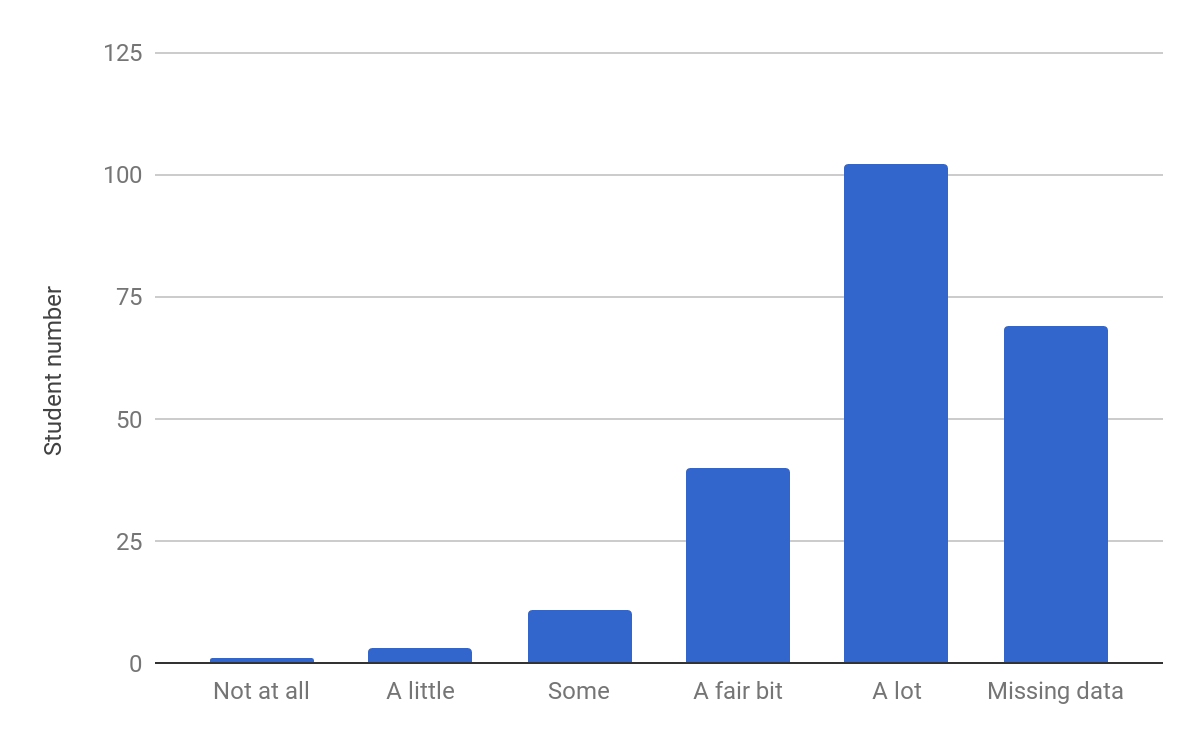 25
Benefits: Ease of Use of Google Classroom (n=226)
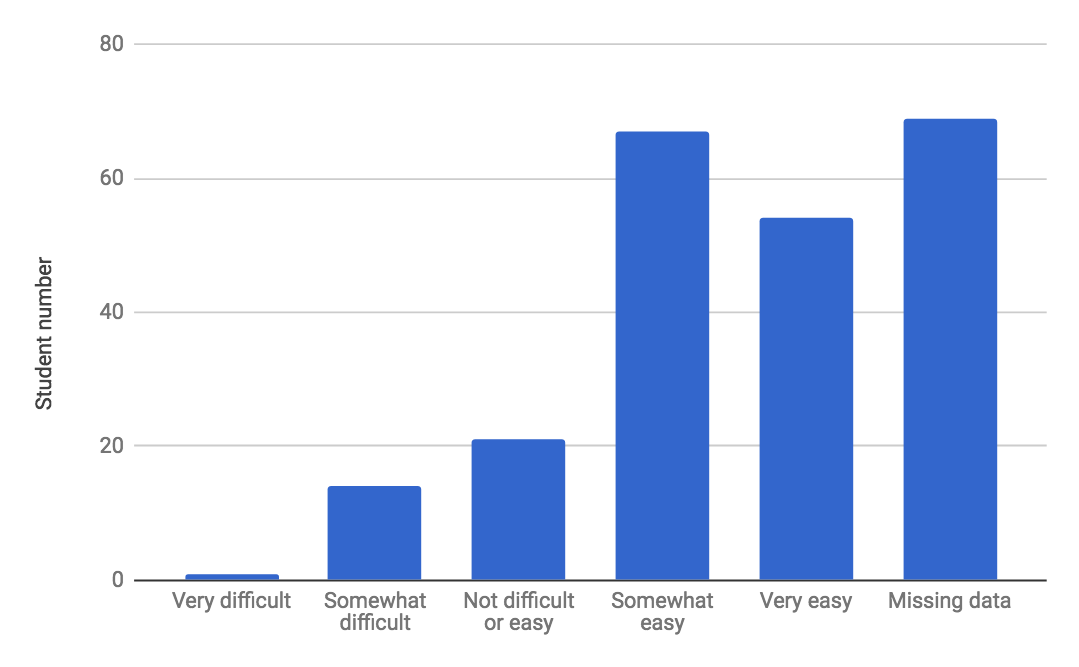 26
Challenges of Google Classroom
HKMU Post-Intervention Qualitative Student Responses
27
Implementation Challenges:
HKMU
UDOM
Faculty computer literacy
Multiple email login issues (personal vs HKMU email)
Lack of wireless internet access
Institutional support
Large university navigation & coordination with central IT office
Need for faculty training
28
Next Steps for Our Teams
HKMU
Continued use of Google Classroom in dept of medicine and pediatrics
Expansion to use in Psychiatry MD4 clerkship increased rigor of course (per student reports)
UDOM
Launch Google Classroom 2017-2018 Academic Year
Videoconferencing sessions across campuses
29
Summary
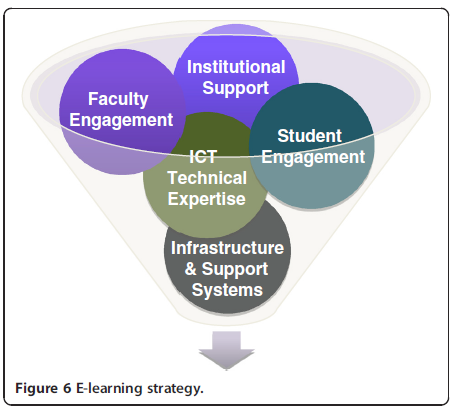 Frehywot et al. E-learning in medical education in resource constrained low- and middle-income countries. Human Resources for Health 2013, 11:4
30
Summary
Medical students in Tanzania have access to technology more than expected
Students in Tanzania were receptive to incorporating e-learning into their medical education  and the majority of respondents found it helpful and easy to use
Institutions and individuals should consider using new technology tools in low resource medical education to overcome challenges faced
31
References
Frehywot et al. E-learning in medical education in resource constrained low- and middle-income countries. Human Resources for Health 2013, 11:4

Vovides, Y et al. A Systems Approach to Implementation of eLearning in Medical Education: Five MEPI Schools’ Journeys.  Academic Medicine. 2014;89;S102-S106
32
Asanteni sana!
Thank you!